Sčítanie do 10 – statický model
PEDAGOGICKÁ FAKULTA UK BRATISLAVA
Ústav pedagogických vied a štúdií, Katedra predprimárnej a primárnej pedagogiky
Autor: Mgr. Helena Kačmárová
Úloha:1   V Petrovej miske sú 4 cukríky.
V Lukášovej  2 cukríky.
Koľko je všetkých cukríkov spolu?
+
=
4
2
6
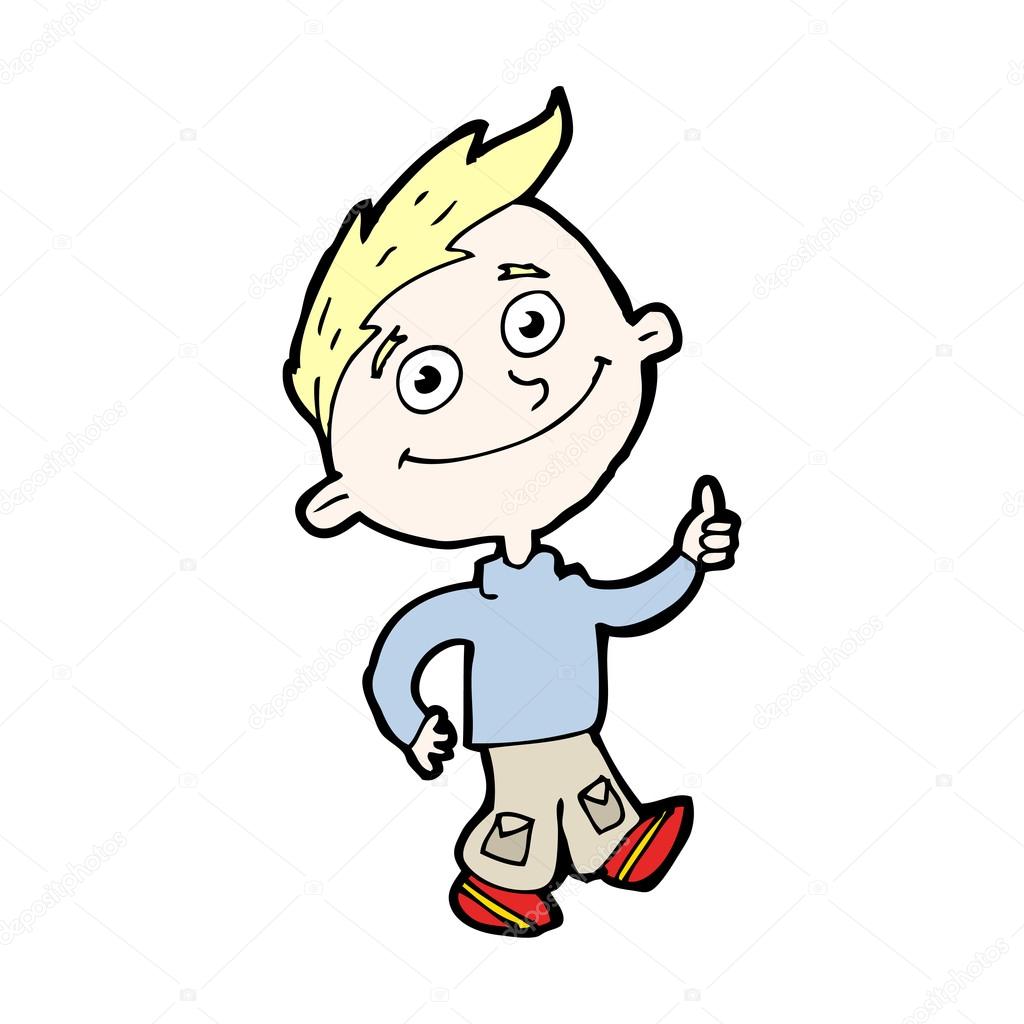 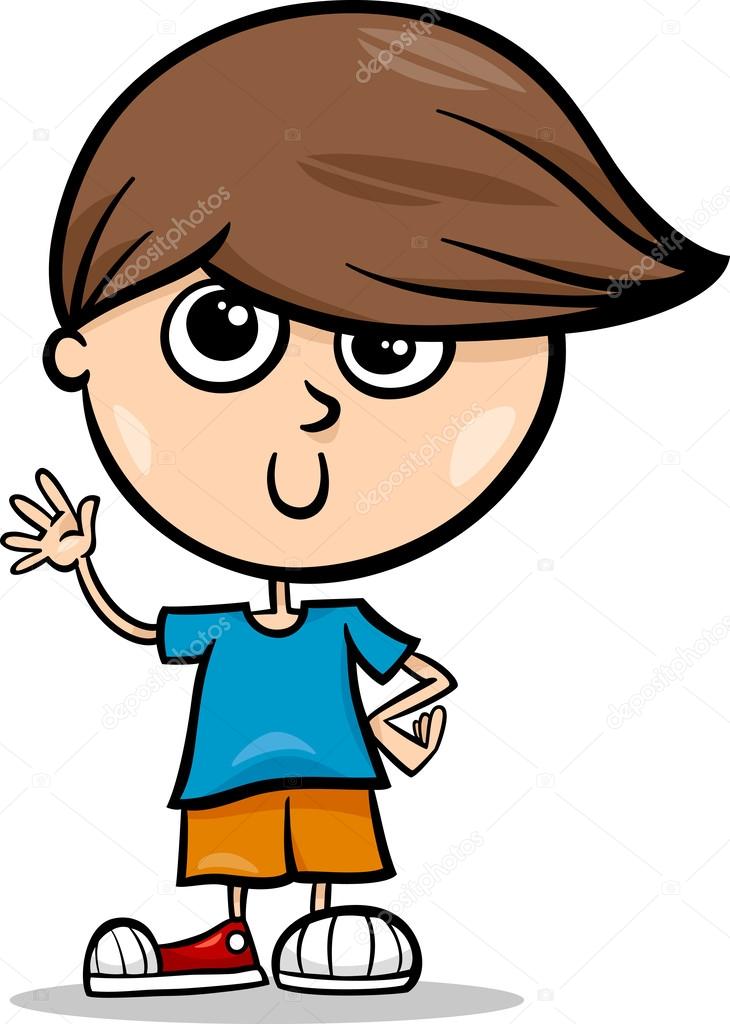 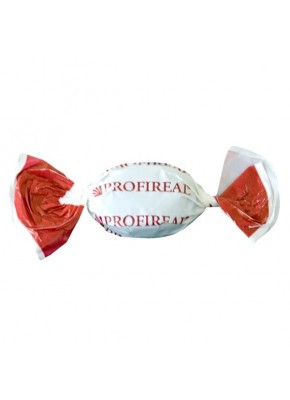 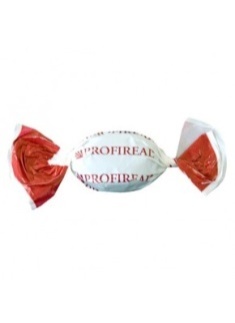 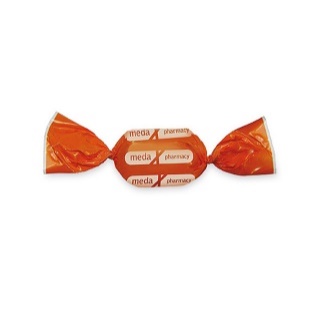 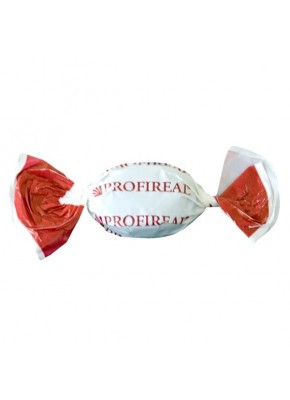 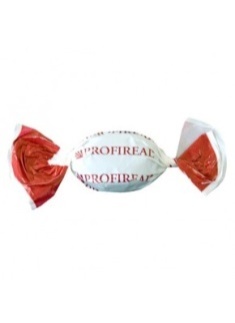 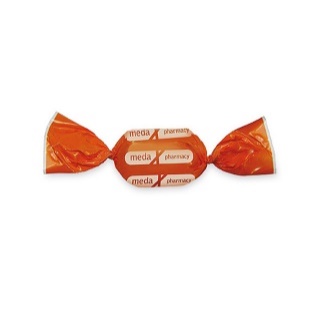 Spolu je 6 cukríkov.
Úloha:2     Sára má 4 €.  Janka má o 5 € viac. Koľko € má Janka ?
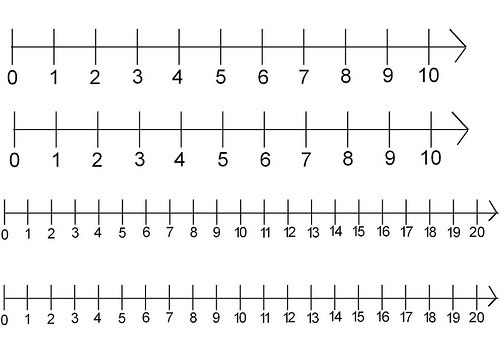 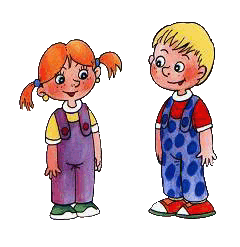 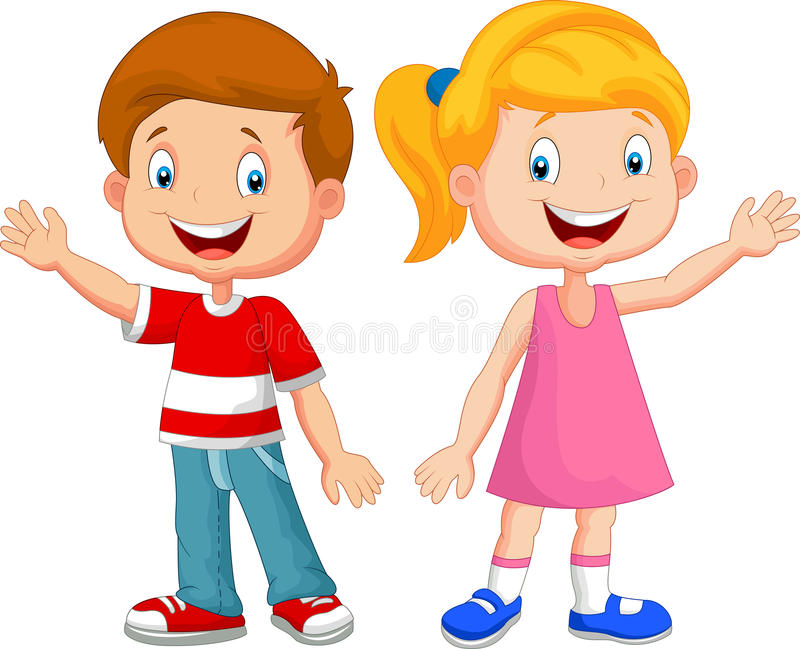 9
5
4
=
+
Janka má 9 €.